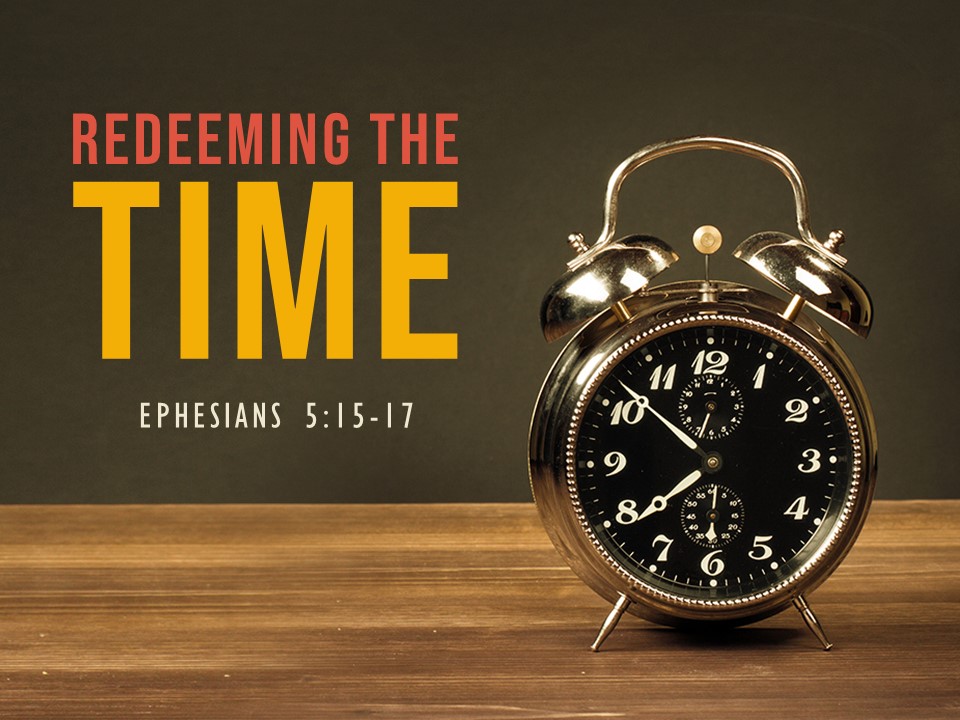 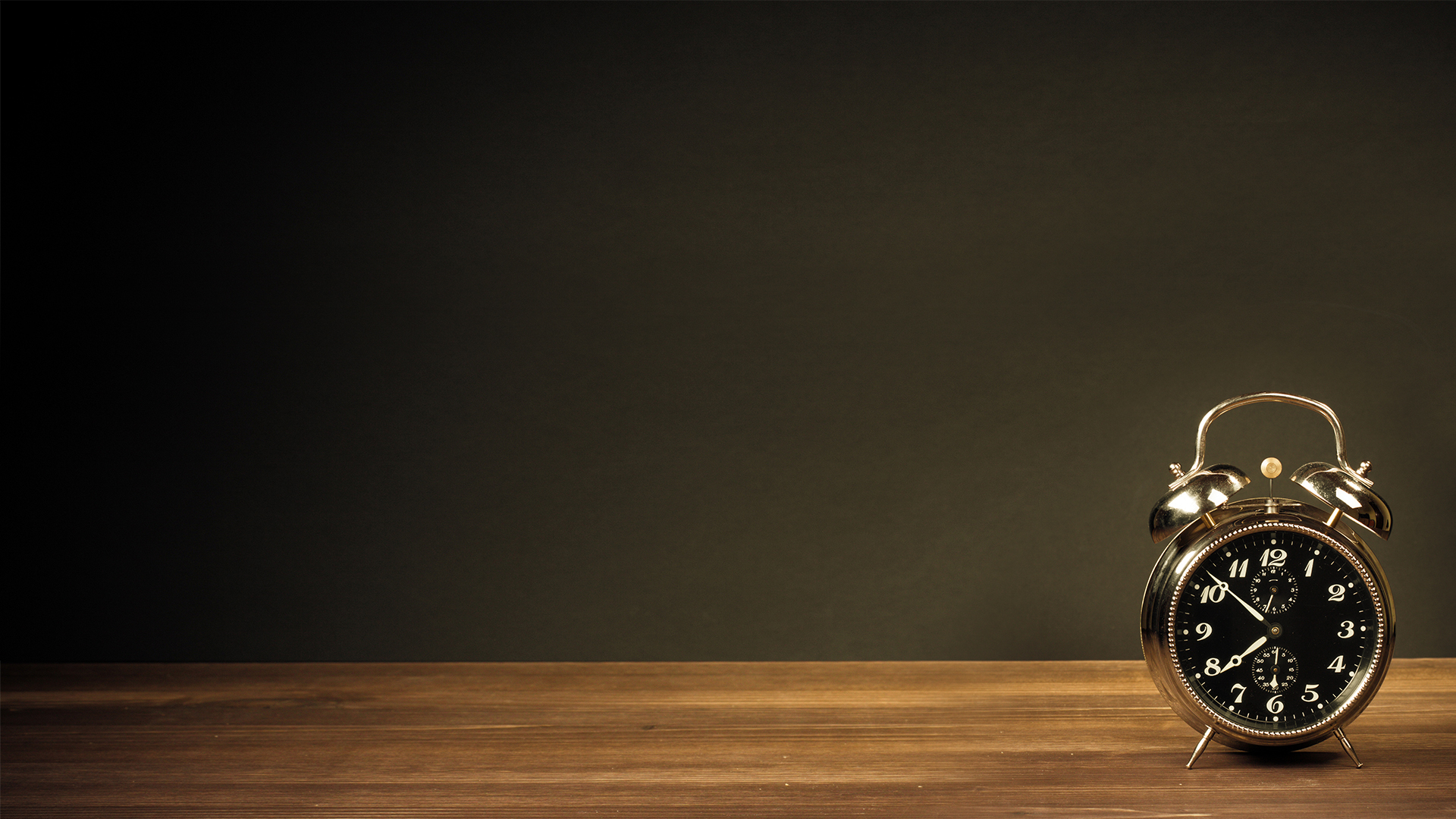 Ephesians 5:15-17

15 Look carefully then how you walk, not as unwise but as wise, 16 making the best use of the time, because the days are evil. 17 Therefore do not be foolish, but understand what the will of the Lord is.
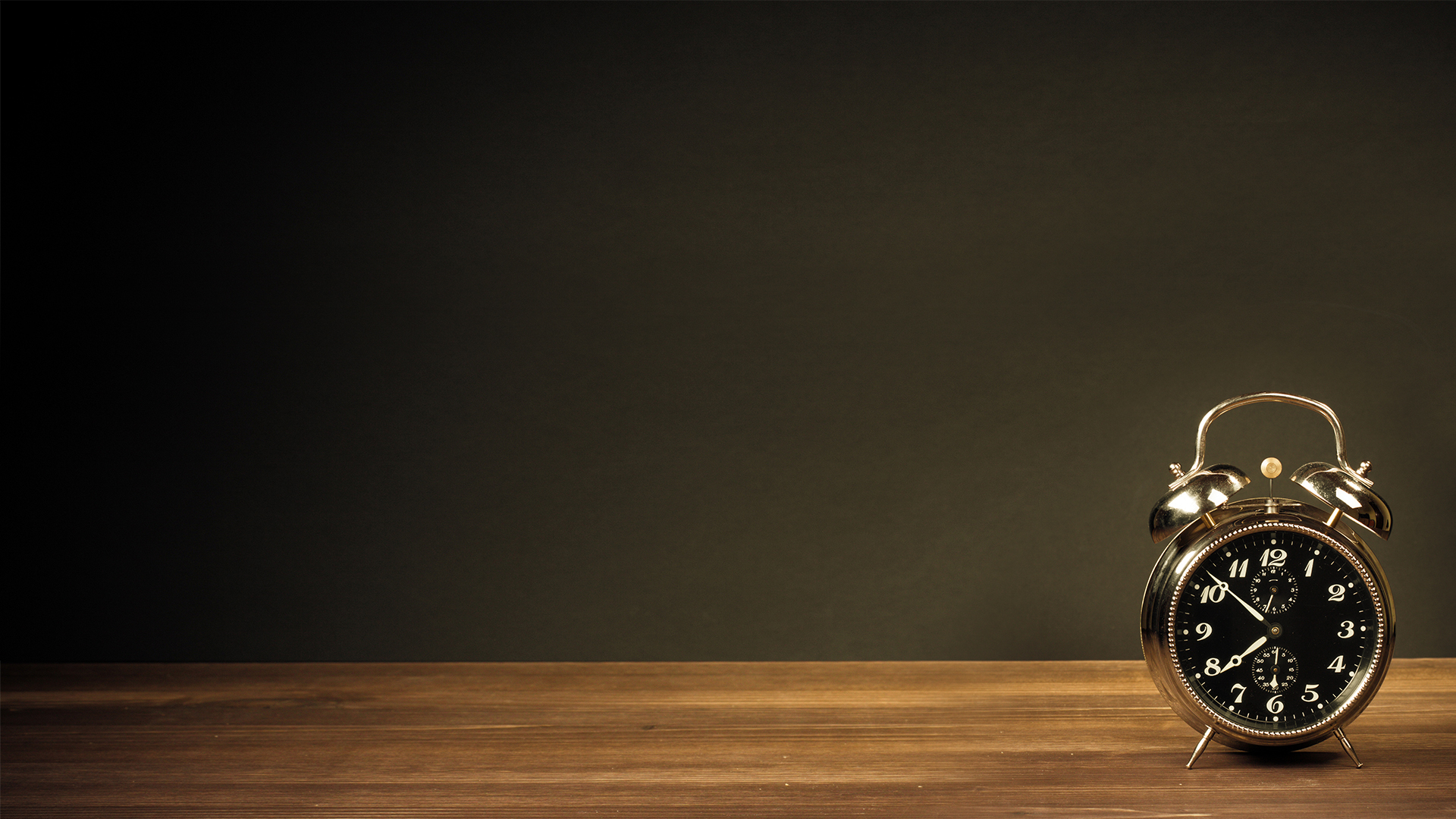 The “Walk” Statements of Ephesians 4-5


4:1 – walk in a manner worthy of your calling
4:17 – you must no longer walk as the gentiles do
5:2 – walk in love
5:8 – walk as children of light
5:15 – walk not as unwise, but as wise
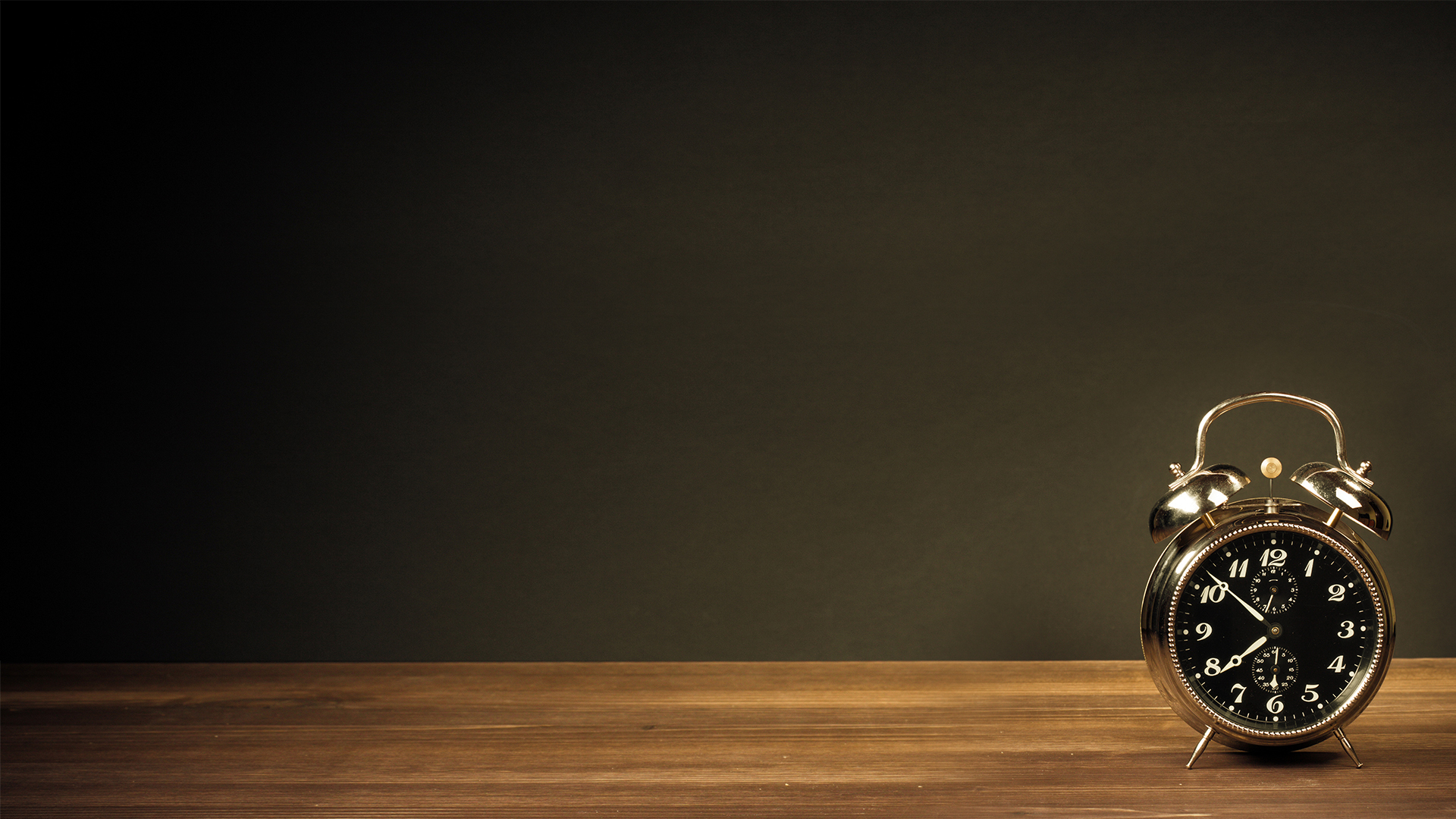 Ephesians 5:15

15 Look carefully then how you walk, not as unwise but as wise,
“Walk circumspectly” (KJV, NKJV) – 
Being aware of one’s surroundings; walking with precision, accuracy, and    exactness.
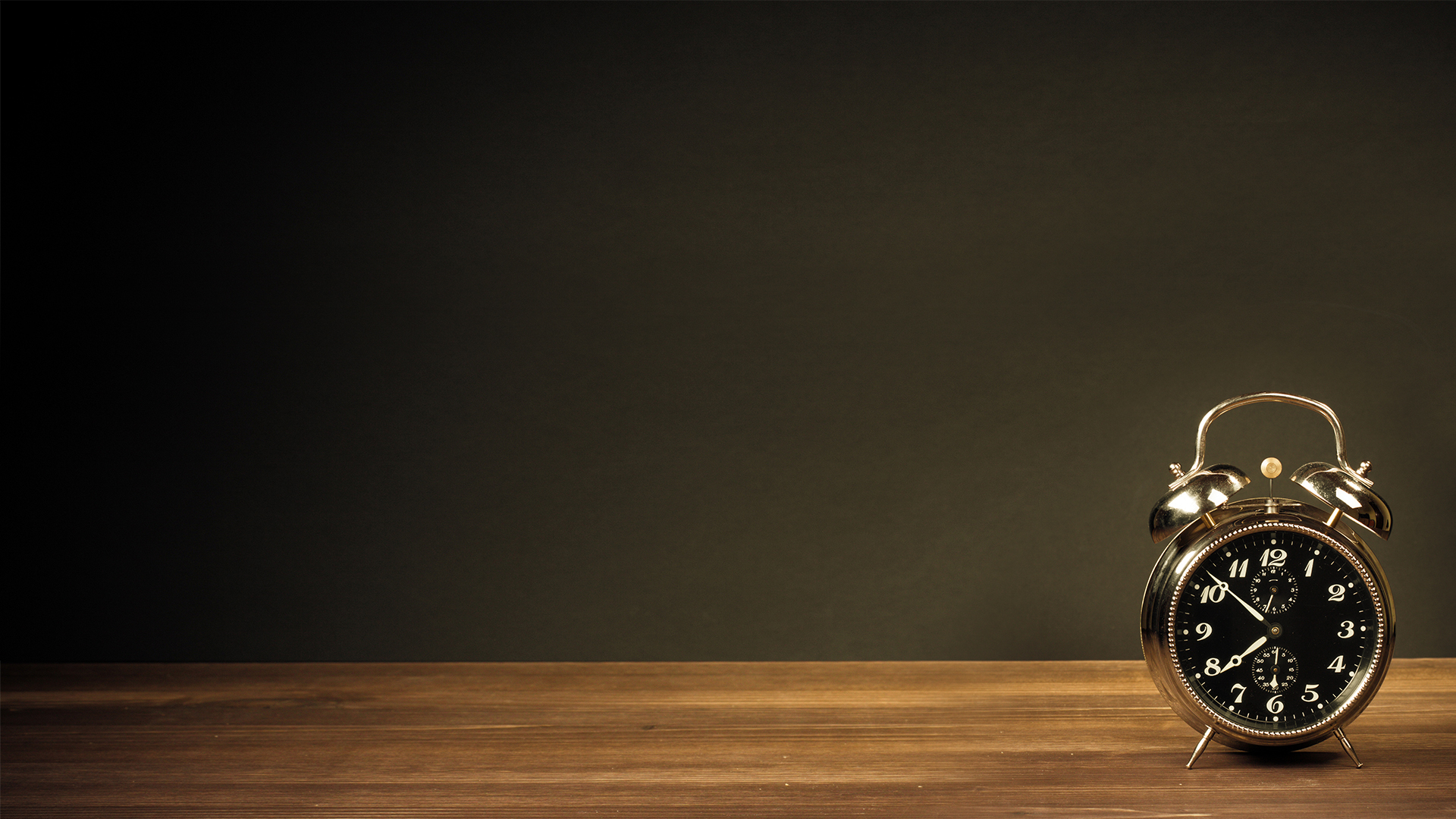 Ephesians 5:15-16

15 Look carefully then how you walk, not as unwise but as wise,
16 making the best use of the time, because the days are evil.
“Redeeming the time” (KJV, NKJV) – Making the most of our time before it expires
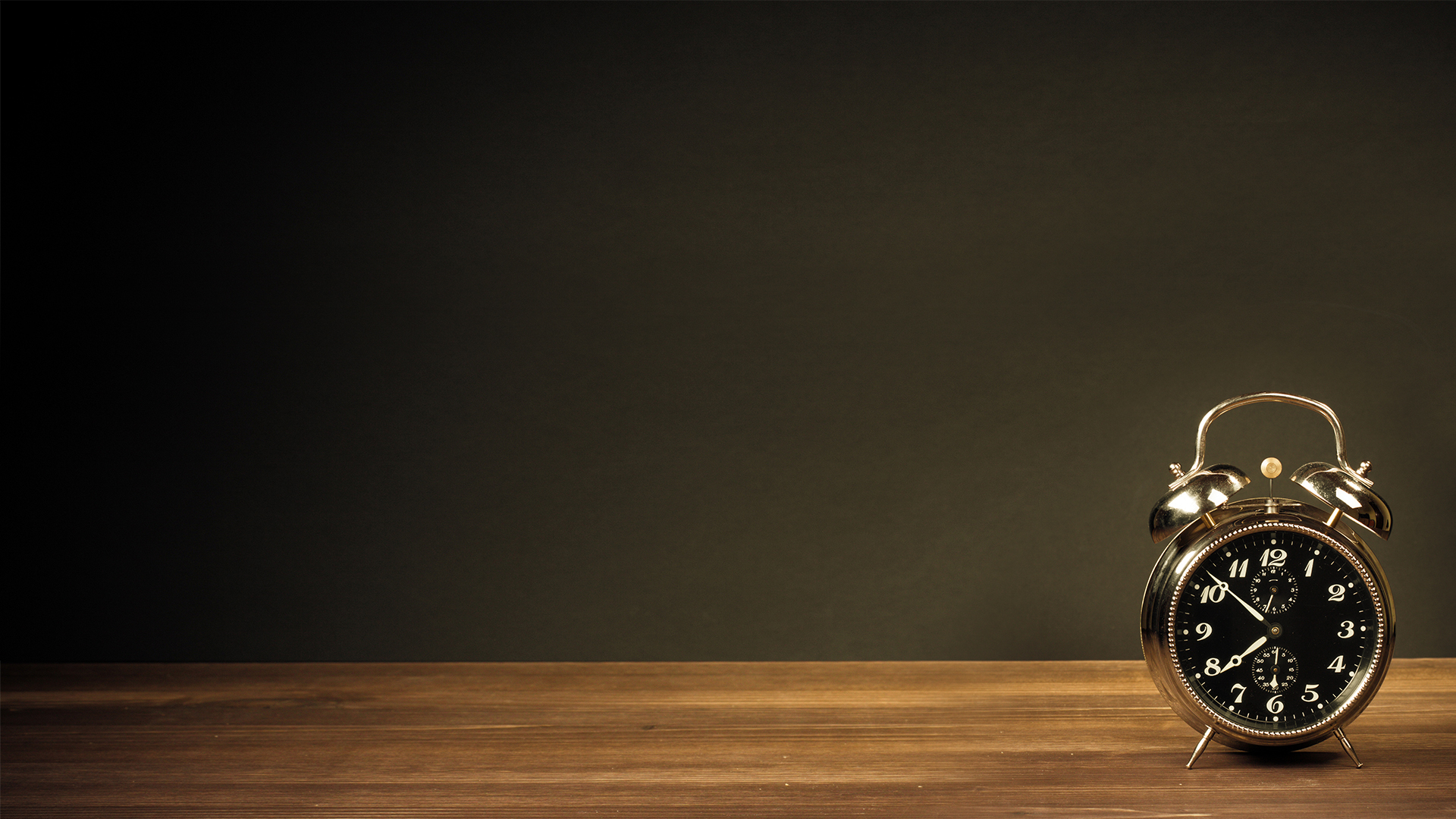 WHAT THE WISE KNOW…


Their Purpose in Life
Philippians 3:13-14; Luke 10:41-42; Psalm 27:4

Time is Limited!

Job 9:25-26; 16:22; Ps. 39:4-7; 
James 4:13-14
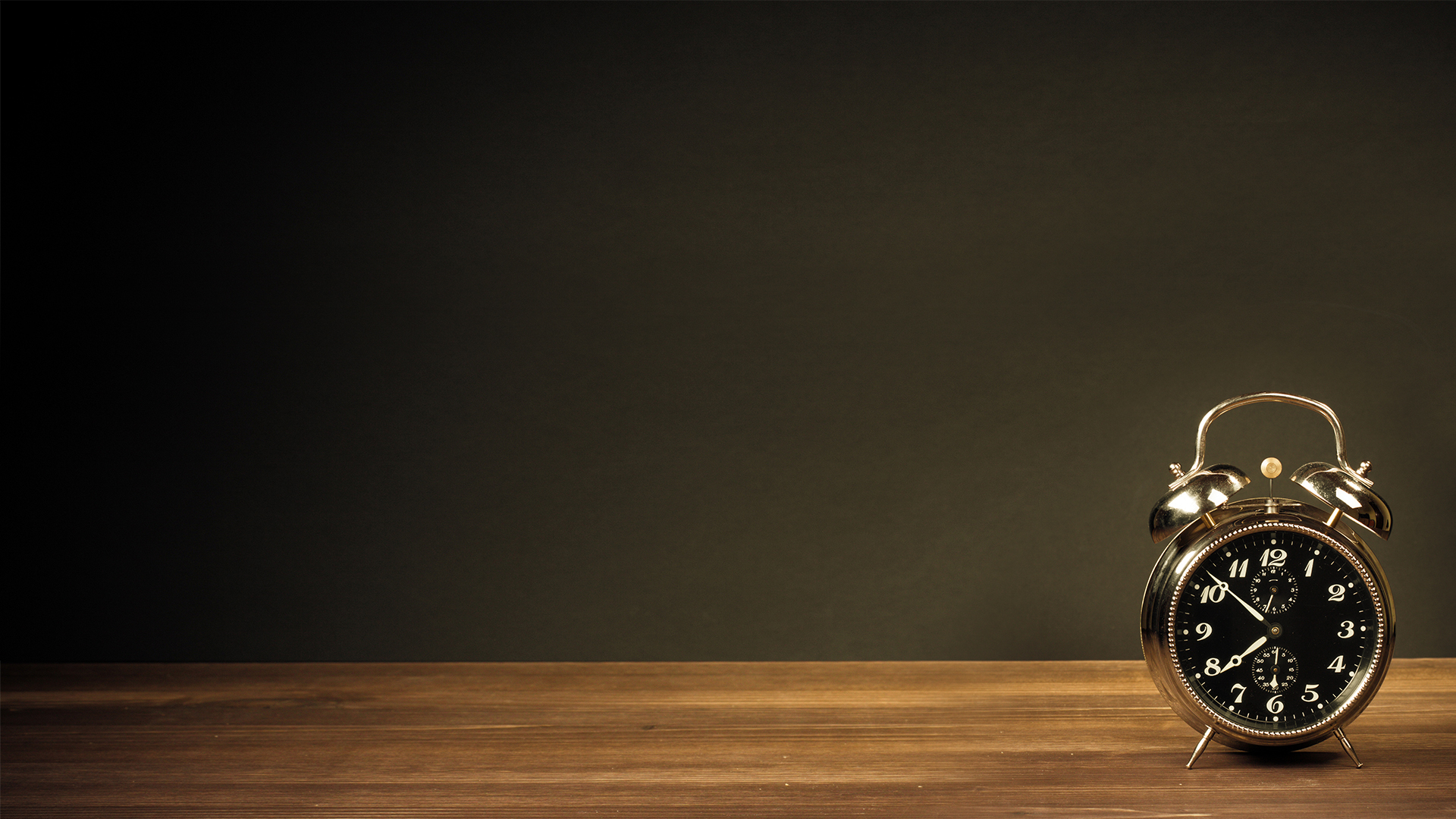 Making the Most of Our Time/Opportunities

Be like the Bereans (Acts 17:11)

Meditate on God’s Word (Ps. 119:15)

Pray (Mk. 1:35; 6:46; Col. 4:2)

Encourage one another (1 Thess. 5:11)

Do good for others (Matt. 5:16)

Pursue righteous thoughts (Phil. 4:8)

Share the Gospel (Matt. 28:19-20)
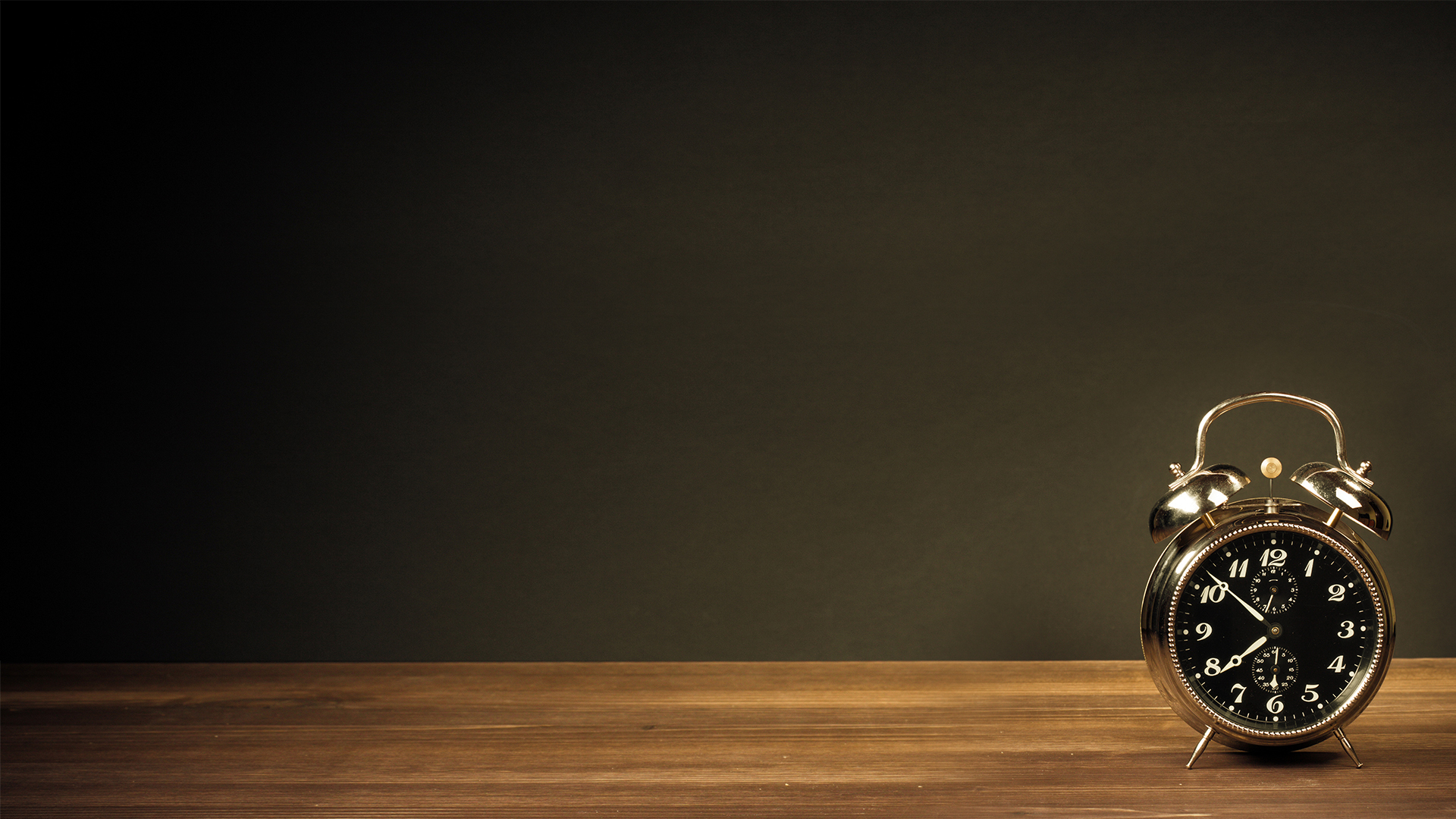 Avoid Procrastination and Idleness!

Eccl. 11:4; 1 Tim. 5:13; 2 Thess. 3:11
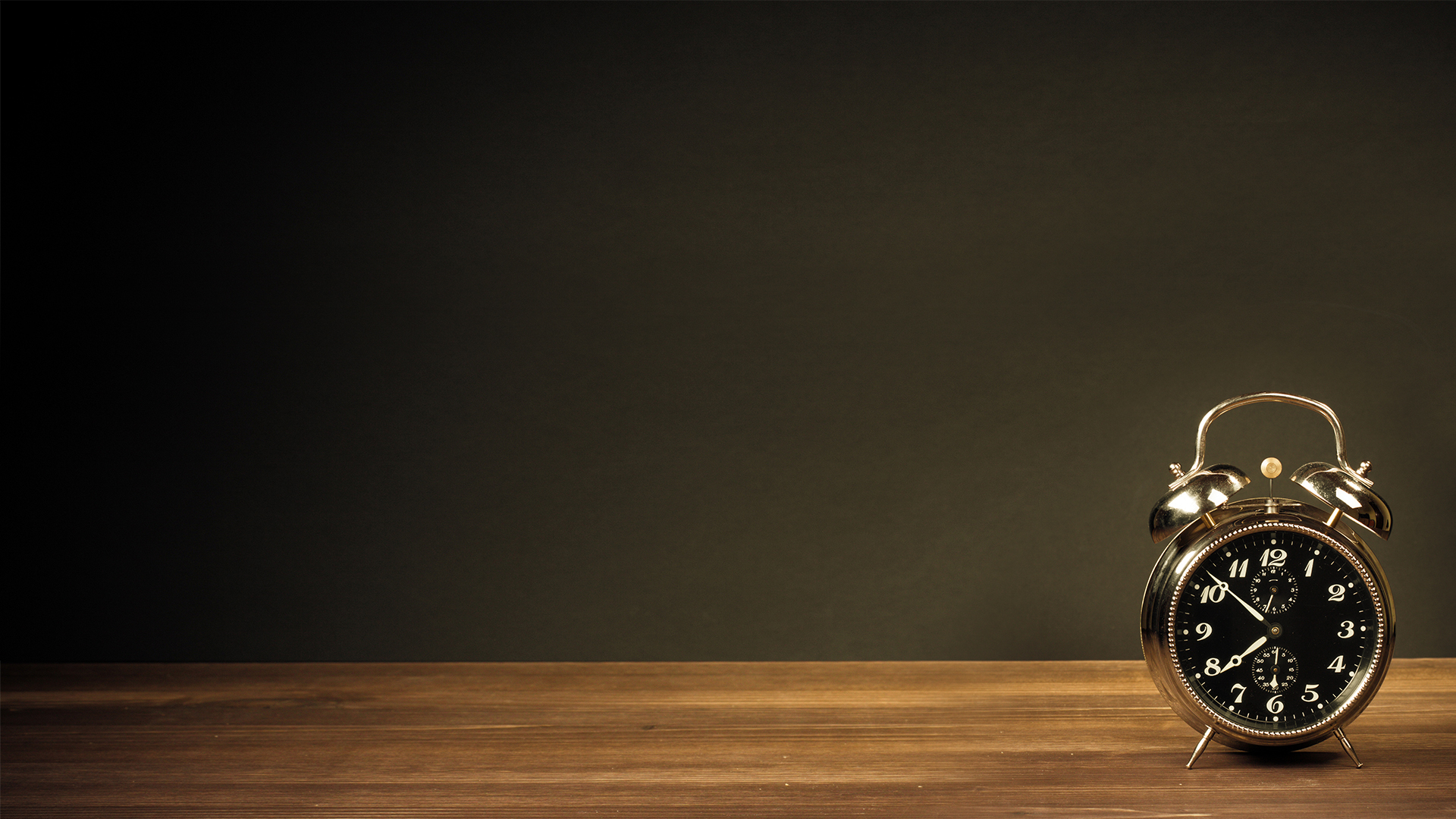 Ephesians 5:15-17

15 Look carefully then how you walk, not as unwise but as wise,
16 making the best use of the time, because the days are evil. 17 Therefore do not be foolish, but understand what the will of the Lord is.
What’s God’s will for my life?
To be like Christ (Eph. 1:4; 1 Thess. 4:3)
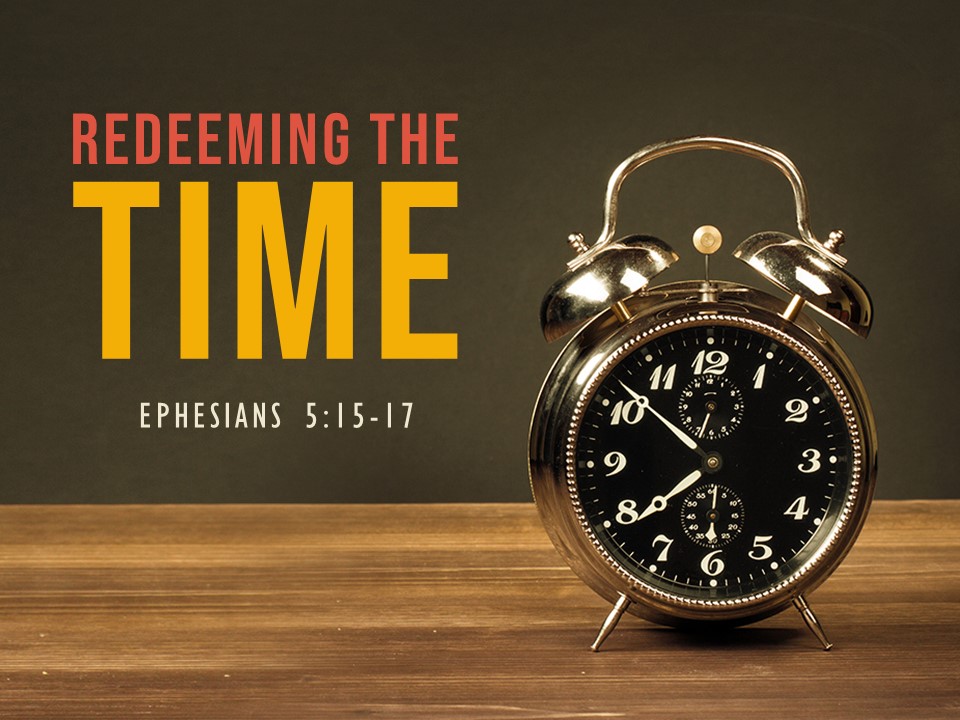